After careful consideration and endless debate, The Perfect Man has finally been named:
MR. POTATO HEAD
He's tan.
He's cute.
He knows the importance of accessorizing.
And if he looks at another girl, you can rearrange his face.
2 Samuel 23:9-10 (KJV) 9 And after him was Eleazar the son of Dodo the Ahohite, one of the three mighty men with David, when they defied the Philistines that were there gathered together to battle, and the men of Israel were gone away: 10 He arose, and smote the Philistines until his hand was weary, and his hand clave unto the sword: and the LORD wrought a great victory that day; and the people returned after him only to spoil.
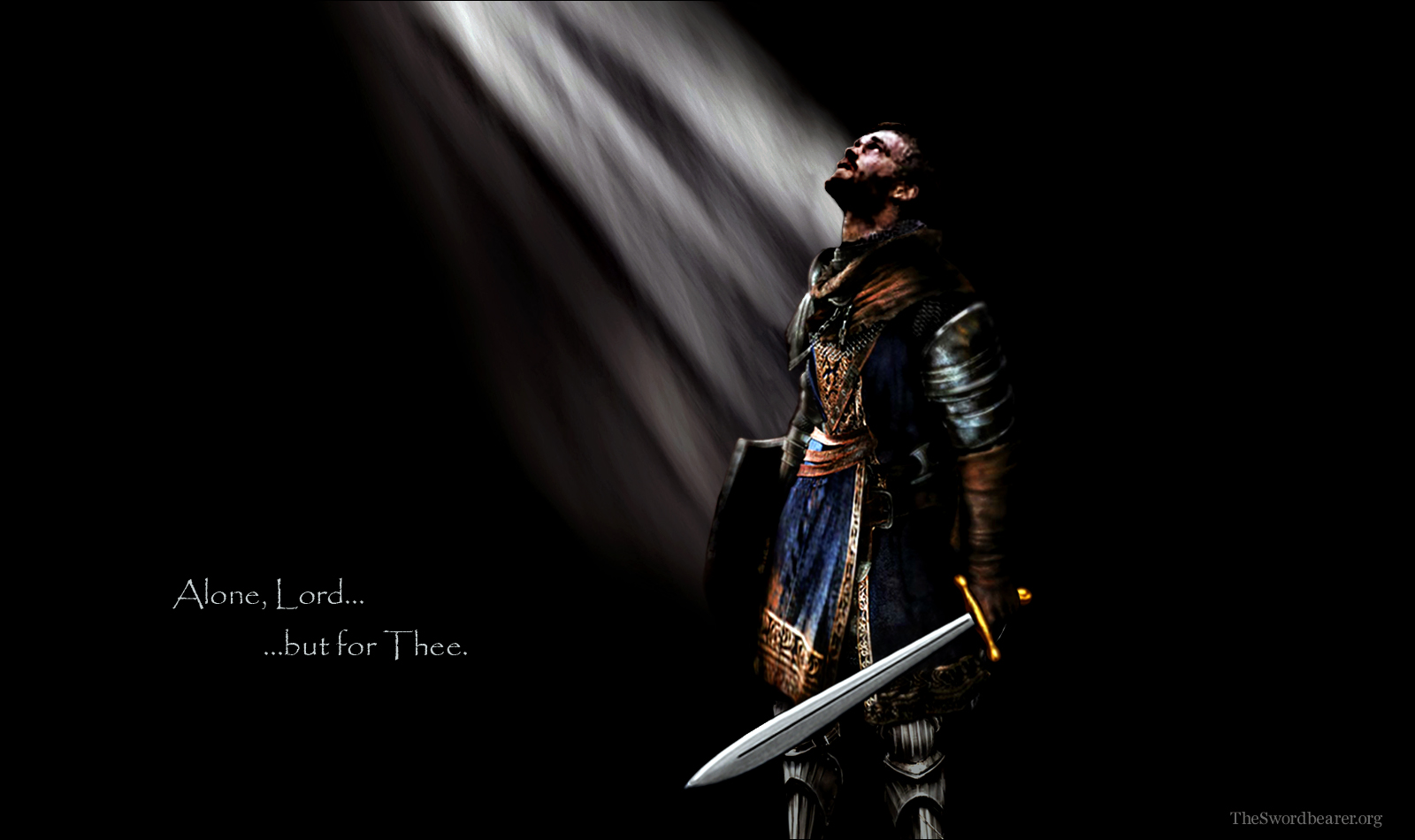 Getting a Grip…
Pt 2
II Sam 23:9-10
Edward Christian Church
July 21, 2019
David’s Mighty Men
They Refused To Join The Crowd 
                  …They stood
They Refused To Be Beat By The Odds 
                  …alone if necessary 
They Refused To Sit There And Do Nothing   
                  …and succeeded
They Saw God’s Hand 
                  …for God gave them the Victory!! 
       They Stood, Alone if Necessary
            …and Succeeded
                 …for God Gave Them the Victory
Surge of Demonic Activity
Phil. Gathered(come to bring destruction)
to Battle(to engage in actual warfare…)
 Surrender
Army Gone Away(move to higher ground)
Eleazar's Moment
Eleazar's Moment
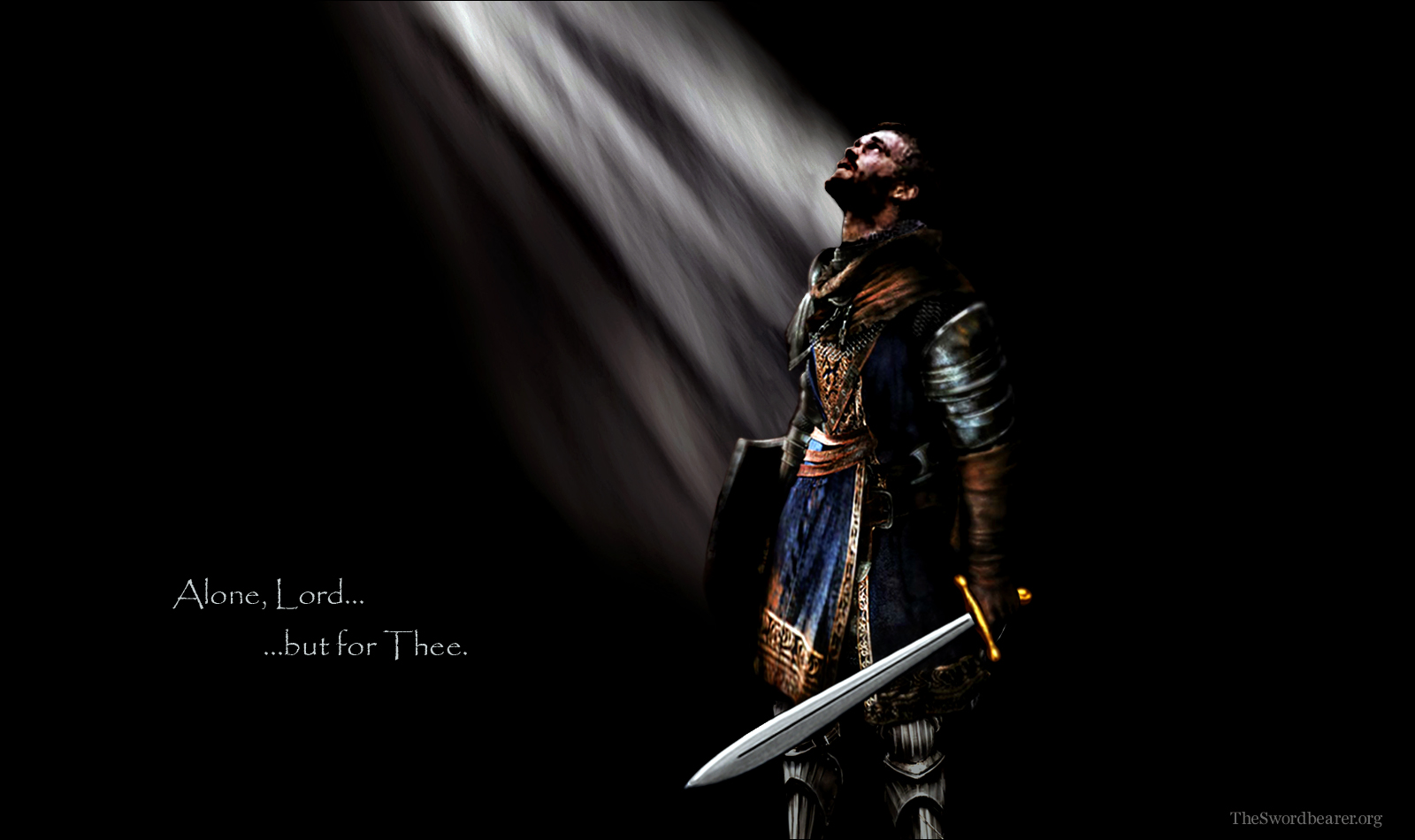 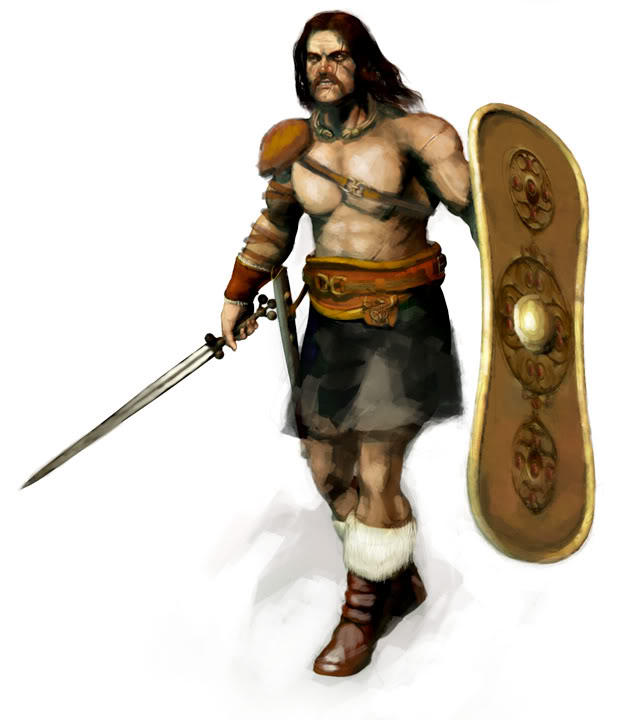 He Stood
Alone
And Fought
Eleazar's Moment
Grew Tired -“Weary”
Grew Trust - Refused to Give Up!
 Jer 12:5 -if footmen wearied…
 II Cor 4:16 
Faint Not (quit, give up)
Renewed (intense radical renovation)
Each Step 
Invited 
Attack
Power 
 Romans 5:20
Eleazer
He Refused to...
Quit
Let Go 
Not to Fight

How did He Accomplish So Much?

 He had a Grip on…
His Past
He Came from Behind…
     Not to Life of Excuses But…
                  …to Excel in Life
Among the 400 at Adullam
His Focus was Ahead Not Behind
His Past Didn’t Prevent But Propelled
He Had Grip on His Present
He was on a Field of
Harvest – “Lentils”
John 4:35 - Say not ye, there are yet four months, /cometh  harvest? behold, .Lift up your eyes/ look on the fields; for they are  white already to harvest.
Matt 9:37…the harvest truly [is] plenteous, but the labourers [are] few; 
Battle – “Pasdammin”
Boundary of Blood
Grip on His Weapon (10)
Sure Weapon
Sword -short 2-edged- curved up -12”…
      …used in hand / hand combat
Prominent in Infantry
Powerful Weapon 
Eph 6:17, “Sword of the Spirit”- “machete”
 Rhema Word -Word in Season …
 God’s Word Applied to my Situation
 Isa 50:4,“word in season to weary..”
           …Power of Hope and Guidance
Grip on His Weapon (10)
His Grasp was Made Firmer…
           …by the Conflict
Heb 10:35, “Cast not away therefore your 
     confidence, which hath great recompence of 
     reward.”
Psa 78:9, “children of Ephraim, being armed, /
       carrying bows, turned back in the day of battle.” 
Eph 6:13-14,“having done all to stand (exhaust 
                            self)….stand(hold ground)
Grip on His Weapon (10)
His Refusal to Let Go “Grip”…
          …Made his Sword Cleave to him!
                       Principles
#1 -Whatever we Cling to Shapes our Grasp
#2 -When we Cling to the Right Thing…
        …It Will Get us Beyond the Bad Things
#3 -the Word is the Right Thing… it has
      Unique Staying Power…it Clings Back!
Luke 21:33, “Heaven and earth shall pass away: but my words shall not pass away”
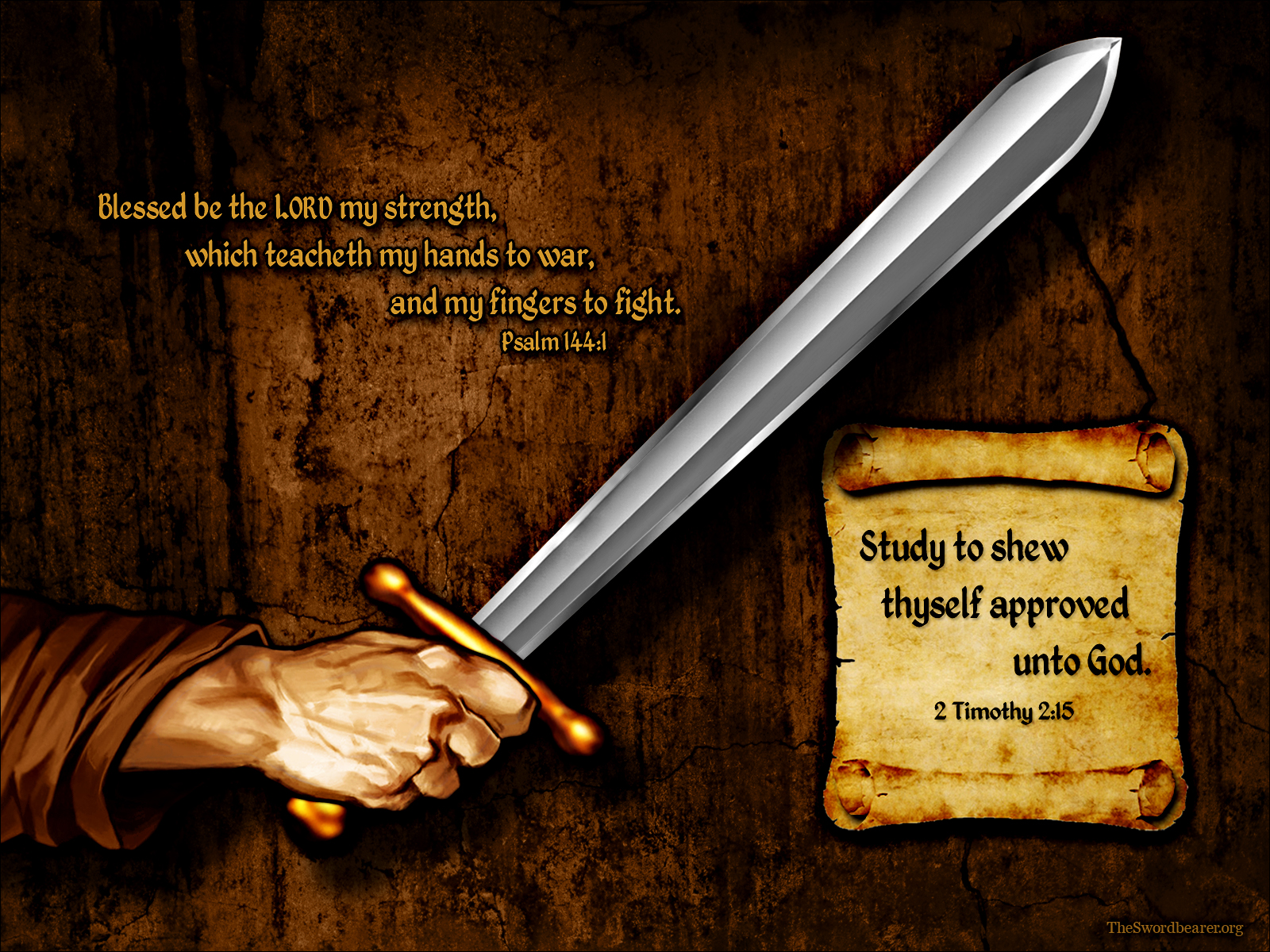 His Weapon
End Part 2
2 Samuel 23:9-10 (MSG) 9  Eleazar son of Dodai the Ahohite was the next of the elite Three. He was with David when the Philistines poked fun at them at Pas Dammim. When the Philistines drew up for battle, Israel retreated. 10  But Eleazar stood his ground and killed Philistines right and left until he was exhausted—but he never let go of his sword! A big win for GOD that day. The army then rejoined Eleazar, but all there was left to do was the clean-up.
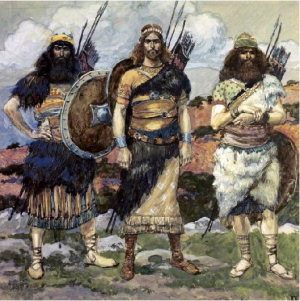 1 Chronicles 11:12-14 (KJV) 12 And after him was Eleazar the son of Dodo, the Ahohite, who was one of the three mighties. 13 He was with David at Pasdammim, and there the Philistines were gathered together to battle, where was a parcel of ground full of barley; and the people fled from before the Philistines. 14 And they set themselves in the midst of that parcel, and delivered it, and slew the Philistines; and the LORD saved them by a great deliverance.
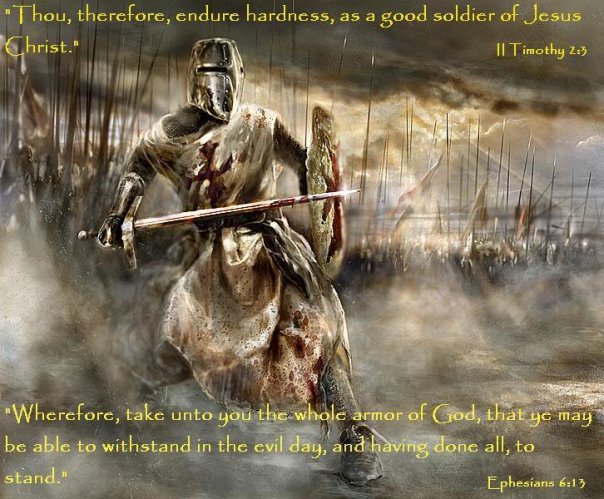 His Present -v9
#3- His Courage         -look @ situation 
 a- the Surge of Demonic Activity
 Phil. gathered(come to bring destruction)
 to battle(to engage in actual warfare…
                   …not just talk)
 b- the Surrender
 Army gone away(move to higher ground)
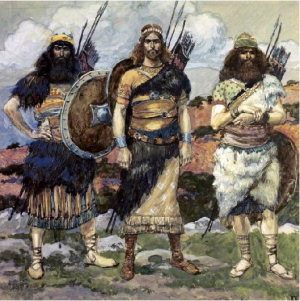 His Present -v9
a- the Surge of Demonic Activity
 b- the Surrender of God’s People
 c- the Stamina of God’s Man
The Intent 
    -Defied (to expose…to bring down)
The Extent 
    -Arose (to arise w/ purpose –again -estab)
        -Smote (go forward -to strike severely)
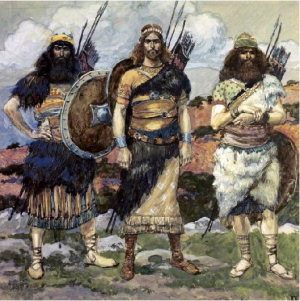 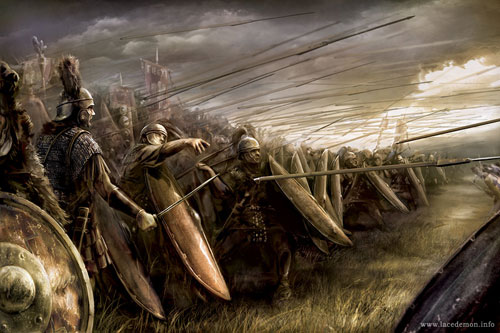 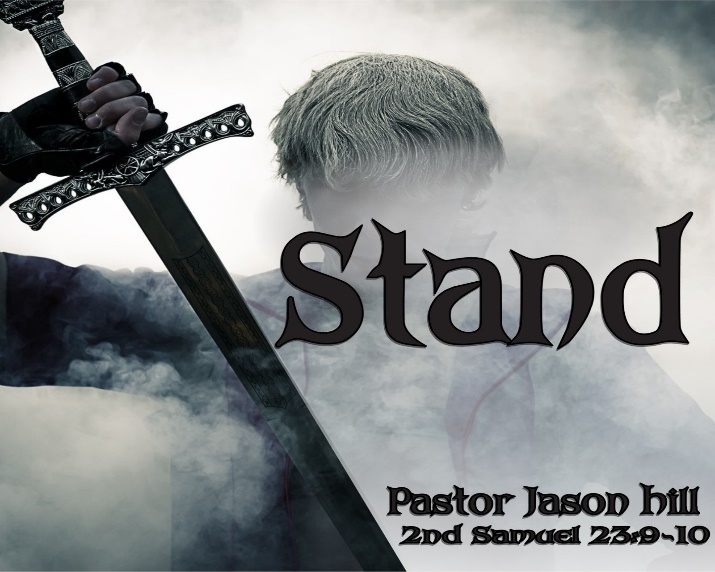 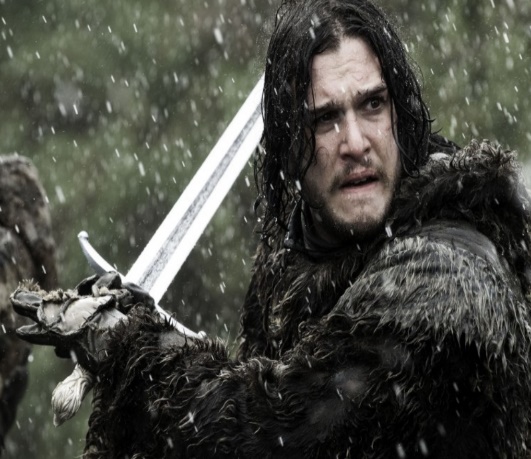 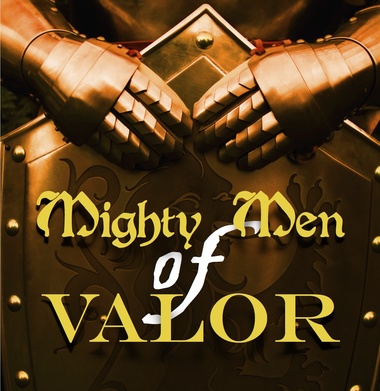 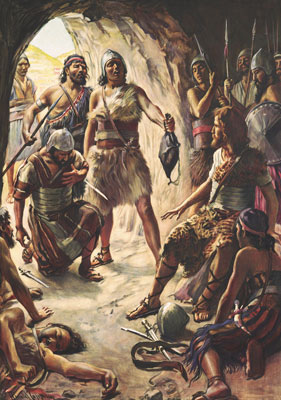 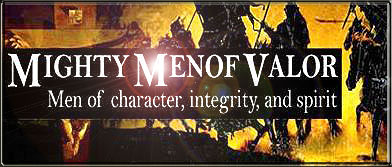 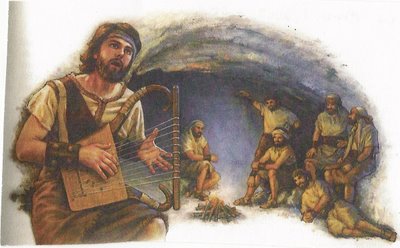 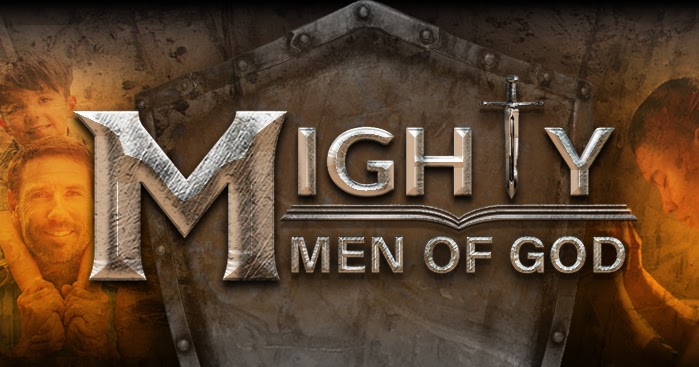 Eleazar's Moment
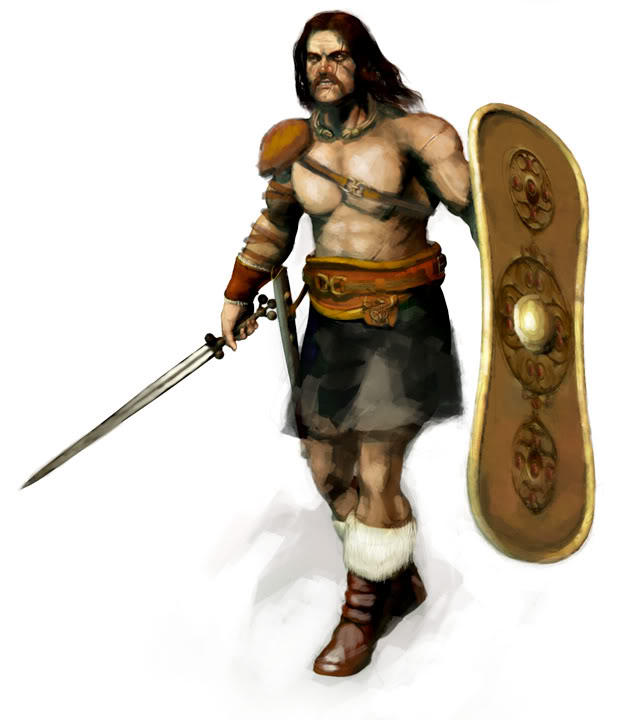 Surge of Demonic Activity
 Surrender of God’s People gideon moment
 Stamina of God’s Man
Intent 
Defied (to expose…to bring down)
Extent 
 Arose (to arise w/ purpose -again -est)
 Smote (go forward -to strike severely)
His Present  (9)
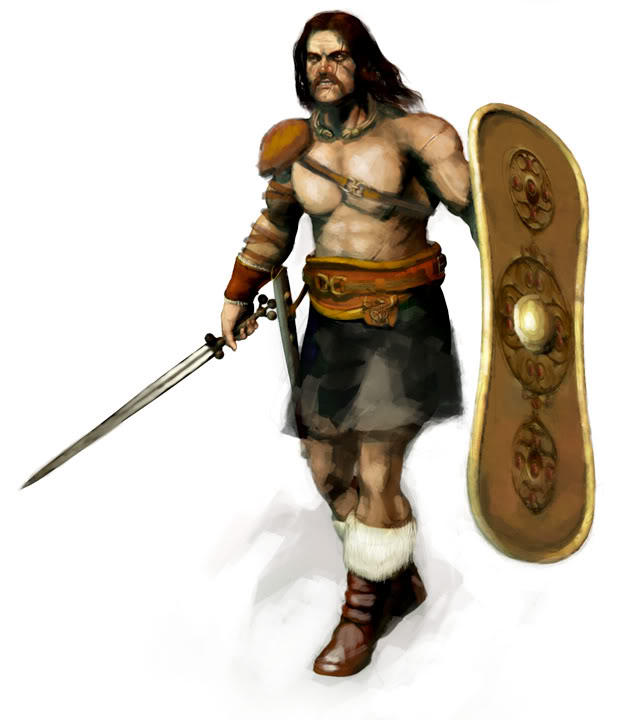 His Name
 Eleazar (God is Helper)
 El “Almighty” + “to surround”
 Dodo (burning love-passion)
 son of (builder -to carry on)
His Position
 2nd of David’s Mightiest
Tribe of Benjamin…
                 …Most Warlike Tribe
Hebrews 10:35 (KJV) 35  Cast not away therefore your confidence, which hath great recompence of reward.
Hebrews 10:35 (KJV) 35  Cast not away therefore your confidence, which hath great recompence of reward.
Eleazar's Moment
look @ situation his time..stand in gap/watch God move or refuse to stand /watch satan win
 the Surge of Demonic Activity
Phil. gathered(come to bring destruction)
to battle(to engage in actual warfare…)
 the Surrender
Army gone away(move to higher ground)
His Example
Had a Great Example "David”
Not Afraid of Challenge
Put It All On The Line...
Gave It All to God
Gave It All He Had
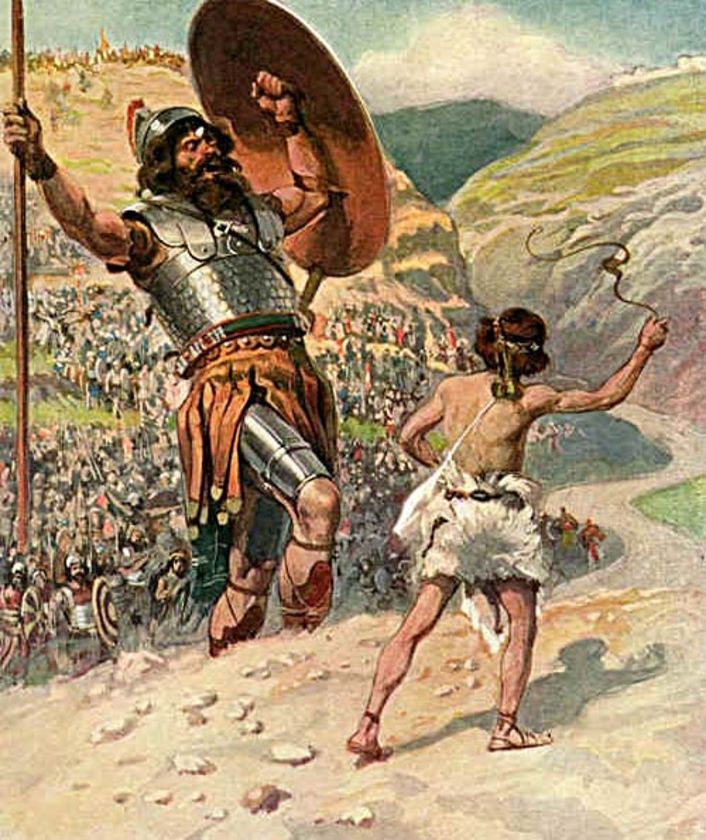 Example
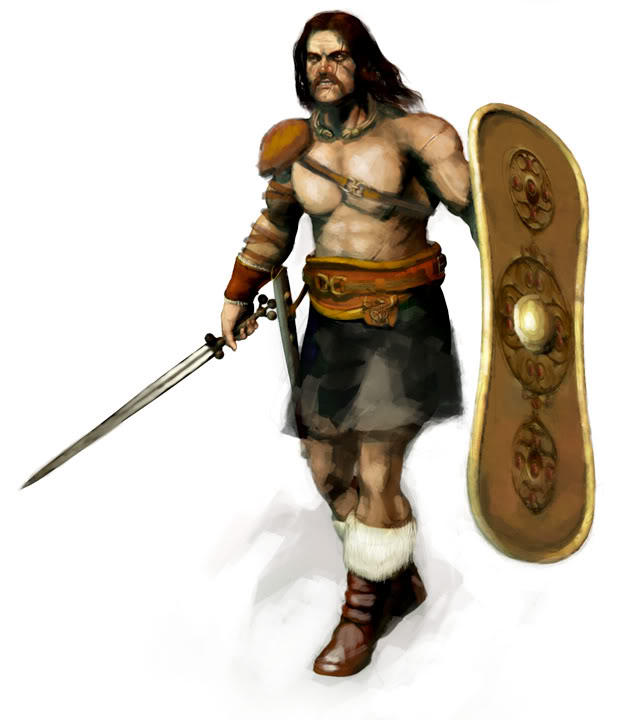 1st- You Follow Example
David- “ran toward giant”
Saul- “ran from giant”
2nd- You Become an Example
Stood Ground
Refused to Quit
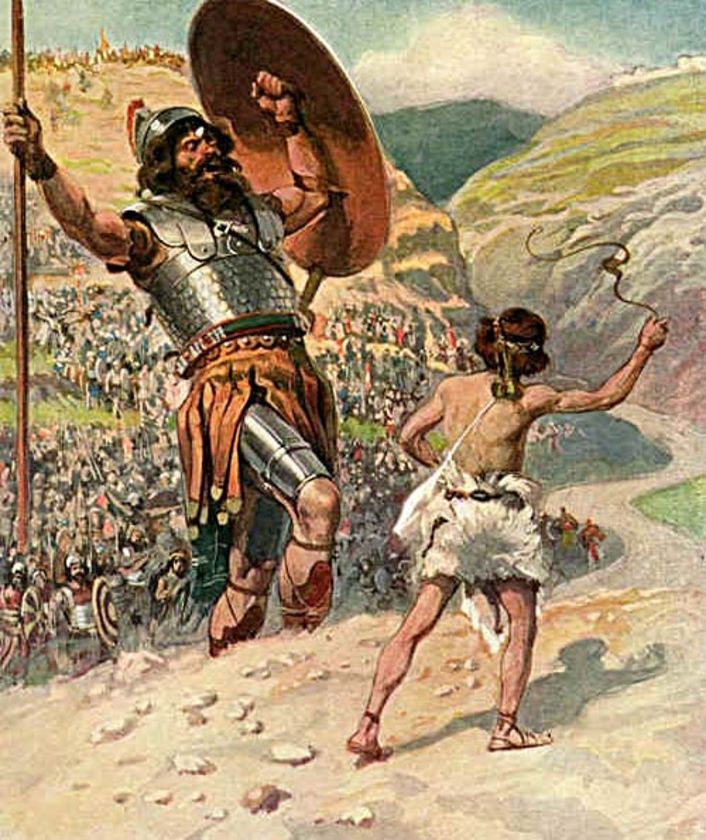